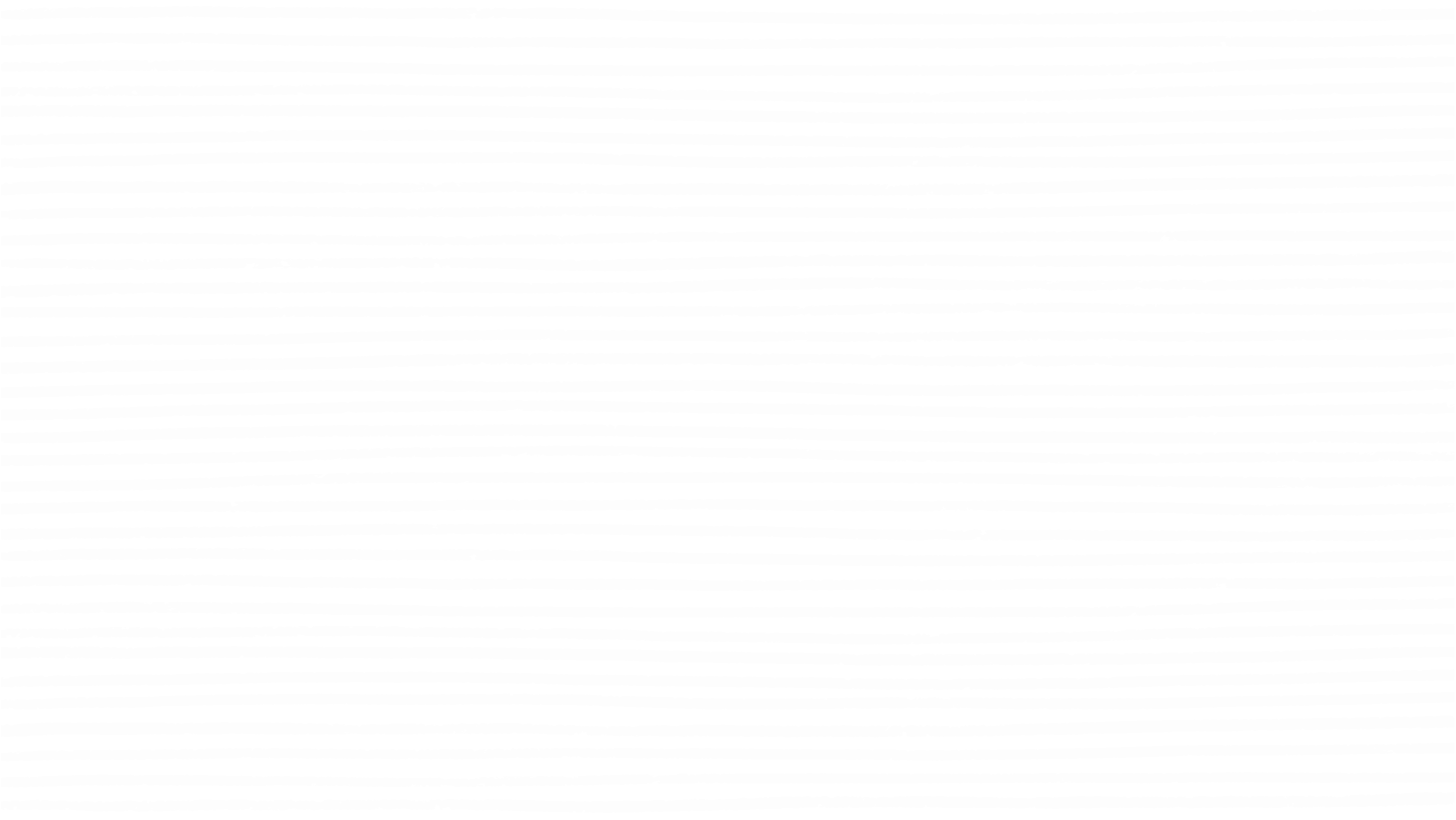 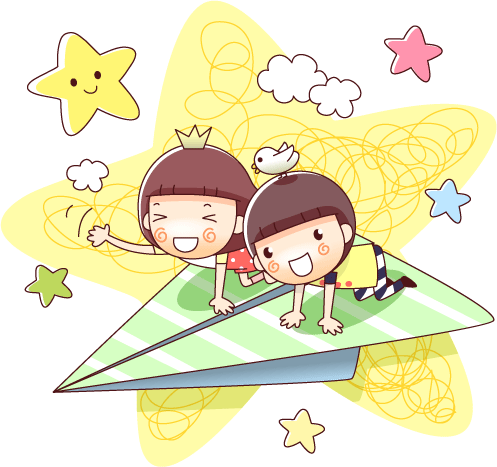 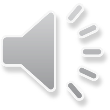 BÀI: DẤU HIỆU CHIA HẾT CHO 3
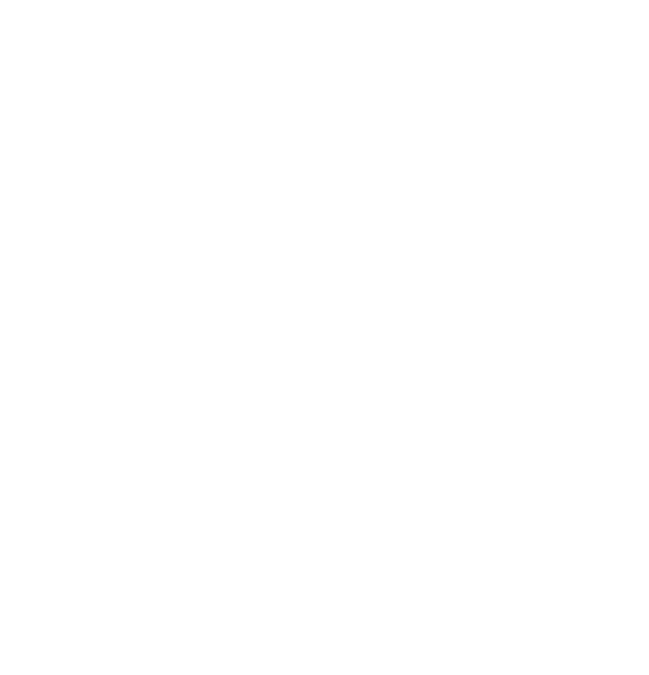 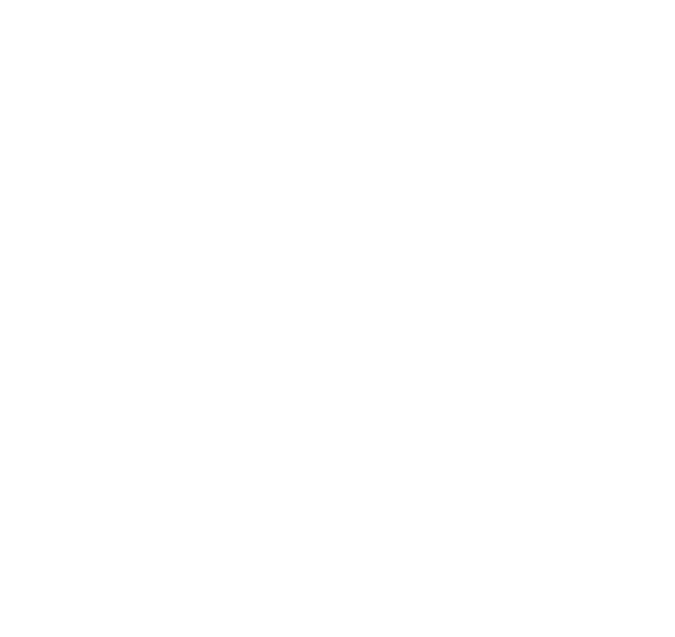 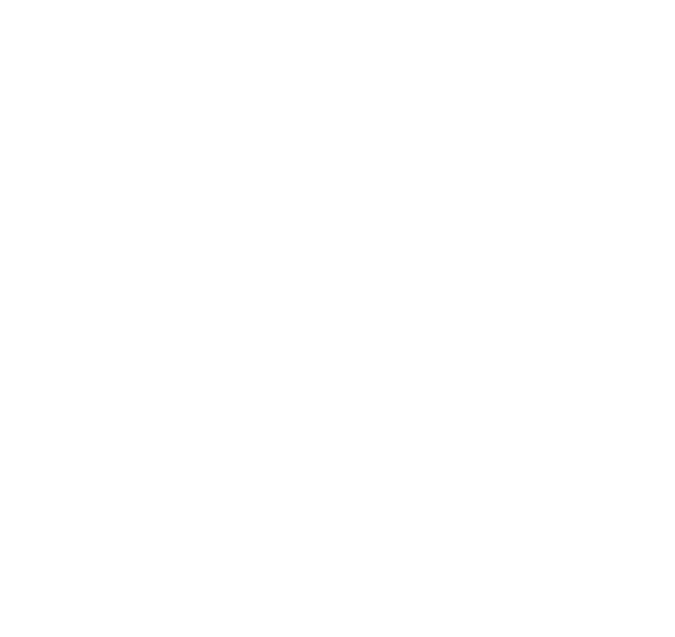 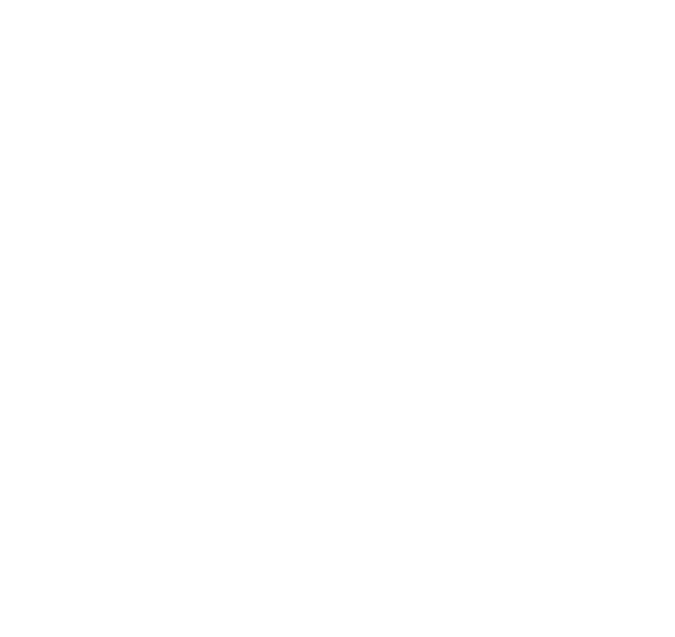 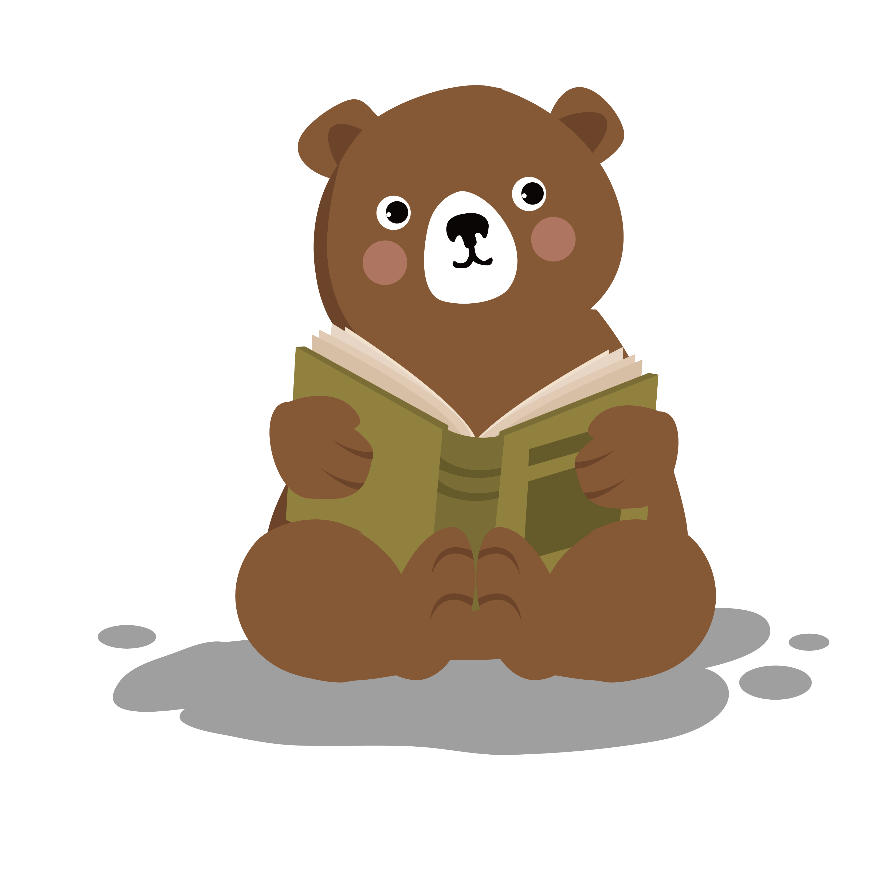 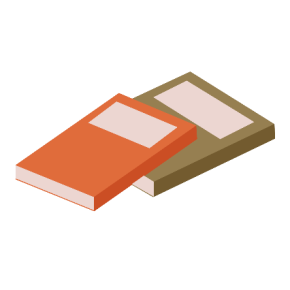 KIỂM TRA BÀI CŨ
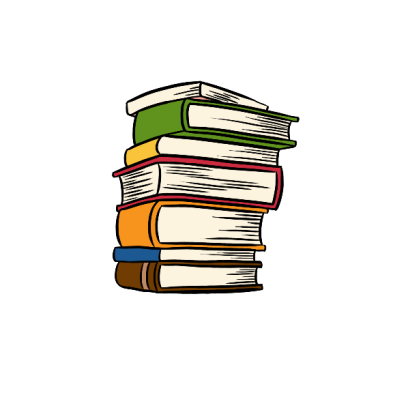 https://www.freeppt7.com
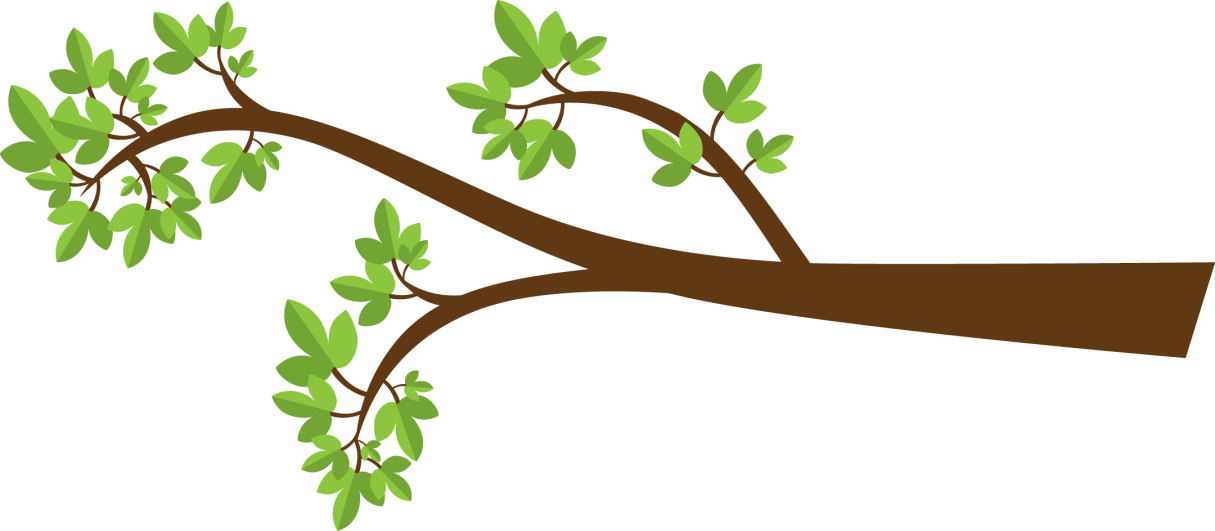 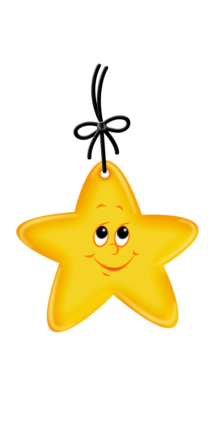 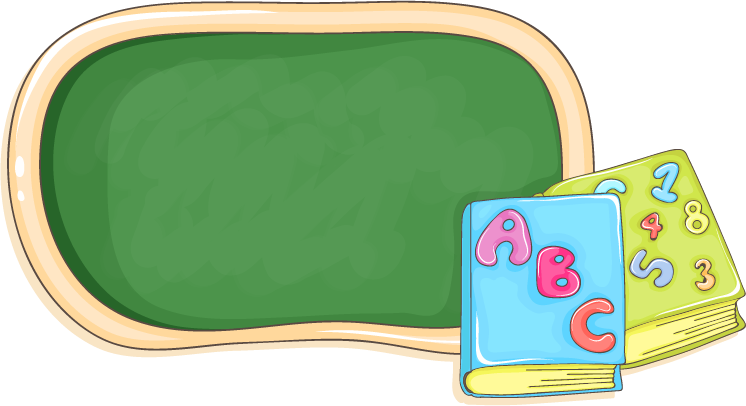 Dấu hiệu để nhận biết số chia hết cho 5
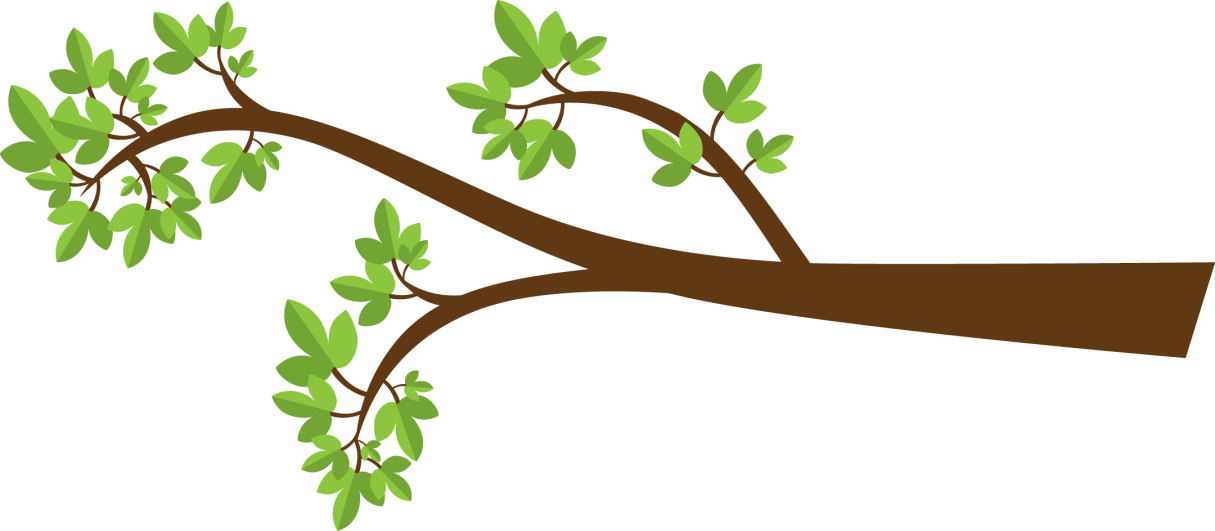 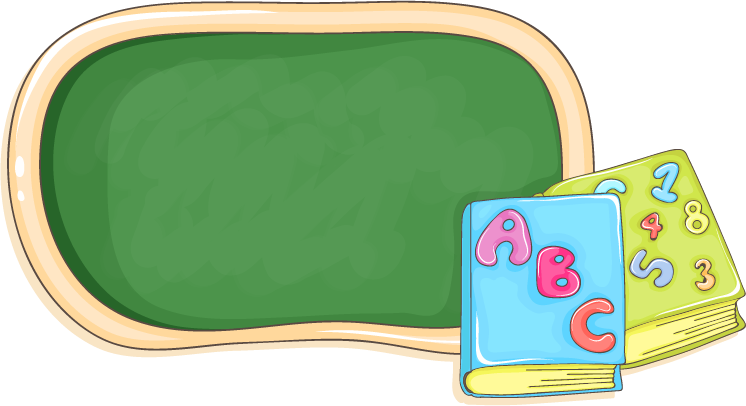 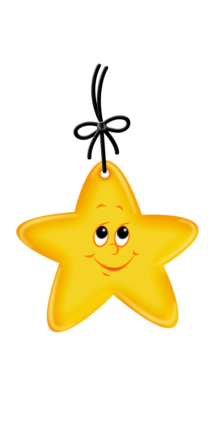 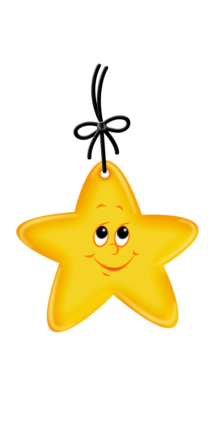 Số nào chia hết cho 5?
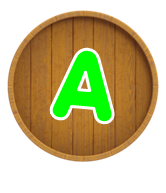 39788
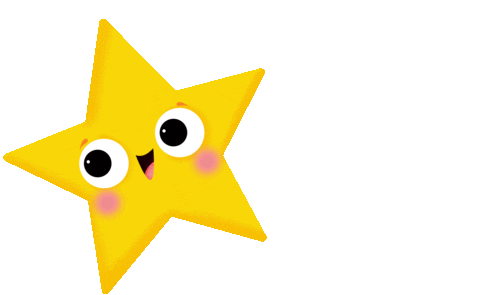 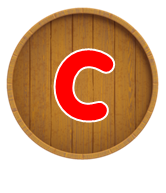 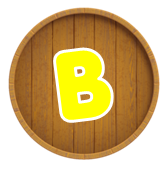 39782
39785
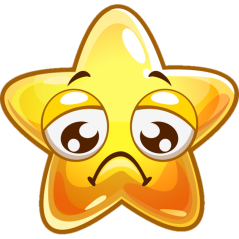 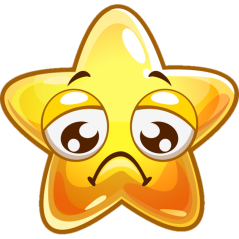 Hoạt động 1:Giới thiệu dấu hiệu chia hết cho 3
Tittle text
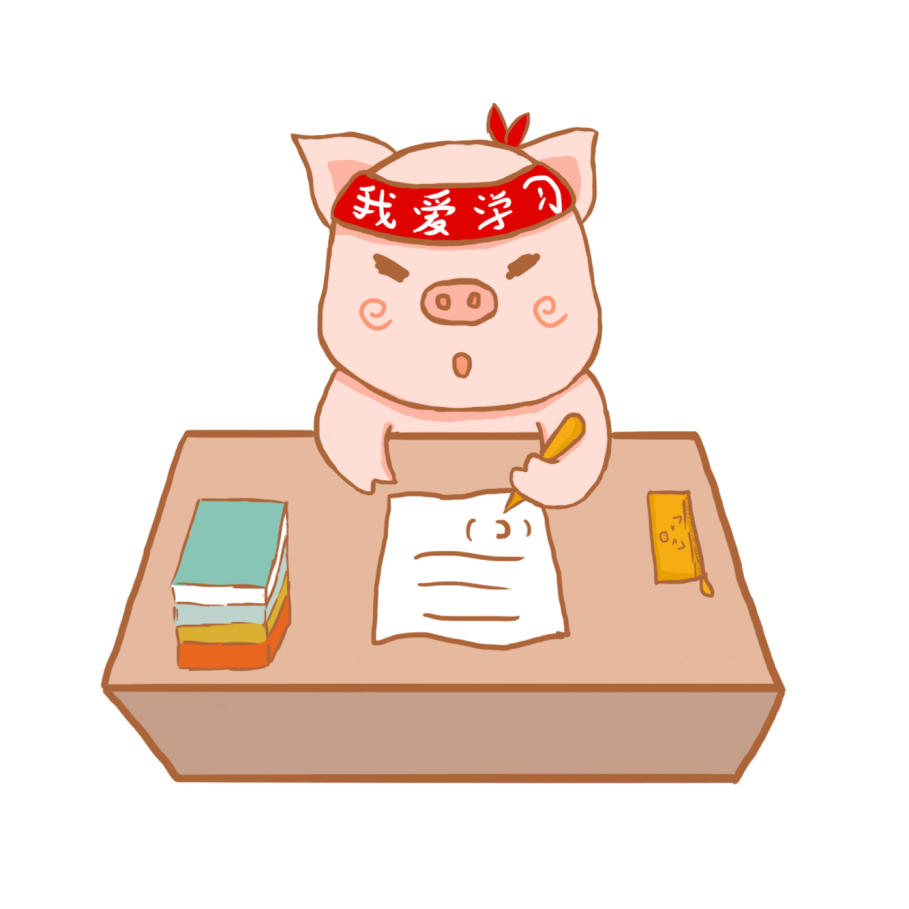 a) Ví dụ
Số chia hết cho 3
Số không chia hết cho 3
11 (dư 1)
34 : 3 =
63 : 3 =
21
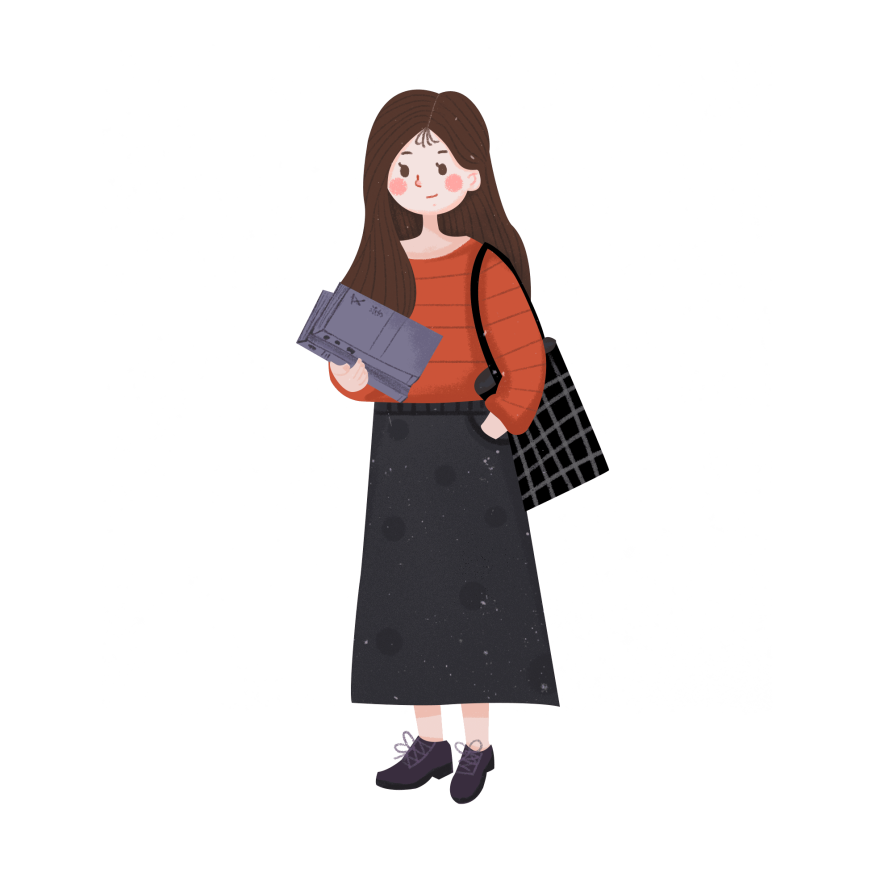 Ta có: 3 + 4 =
7
Ta có: 6 + 3 =
9
7 :  3 =
2 (dư 1)
9 : 3 =
3
116
348 : 3 =
118 : 3 =
39 ( dư 1)
10
Ta có : 1 + 1 + 8 =
Ta có: 3 + 4 + 8 =
15
3 (dư 1)
10 : 3 =
15 : 3 =
5
DẤU HIỆU CHIA HẾT CHO 3:
Tittle text
Các số có tổng các chữ số chia hết cho 3 thì chia hết cho 3.
Chú ý: Các số có tổng các chữ số không chia hết cho 3 thì không chia hết cho 3.
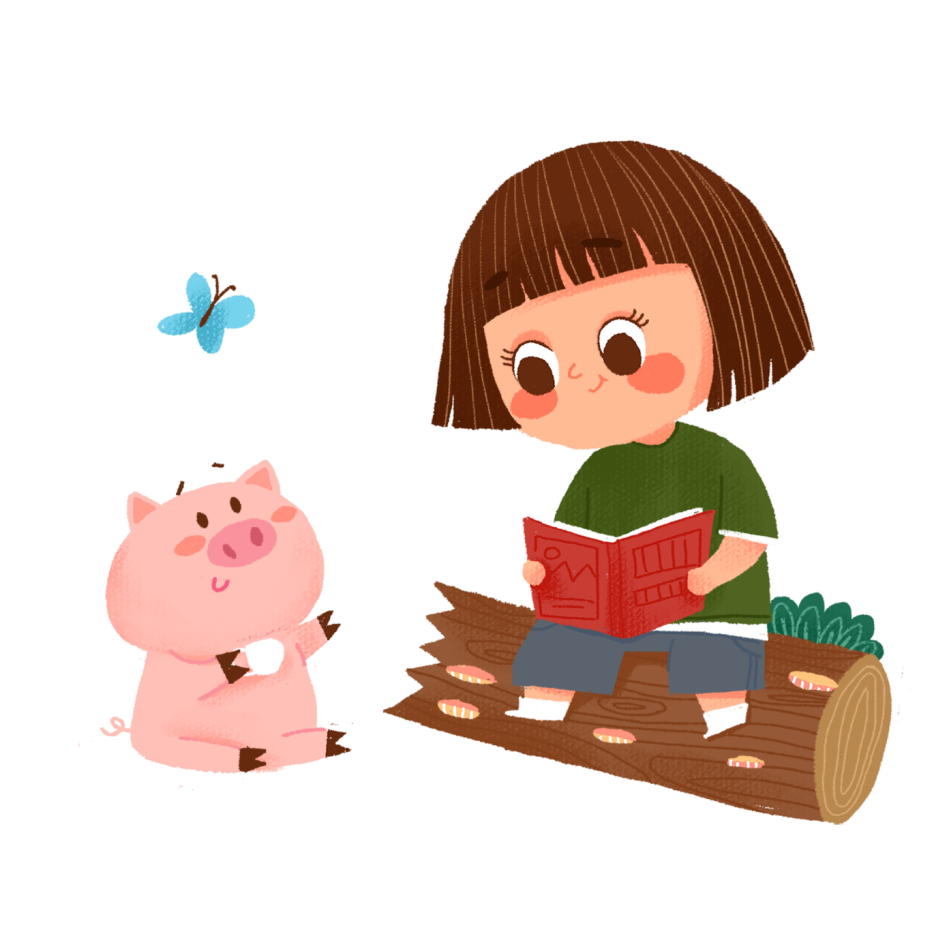 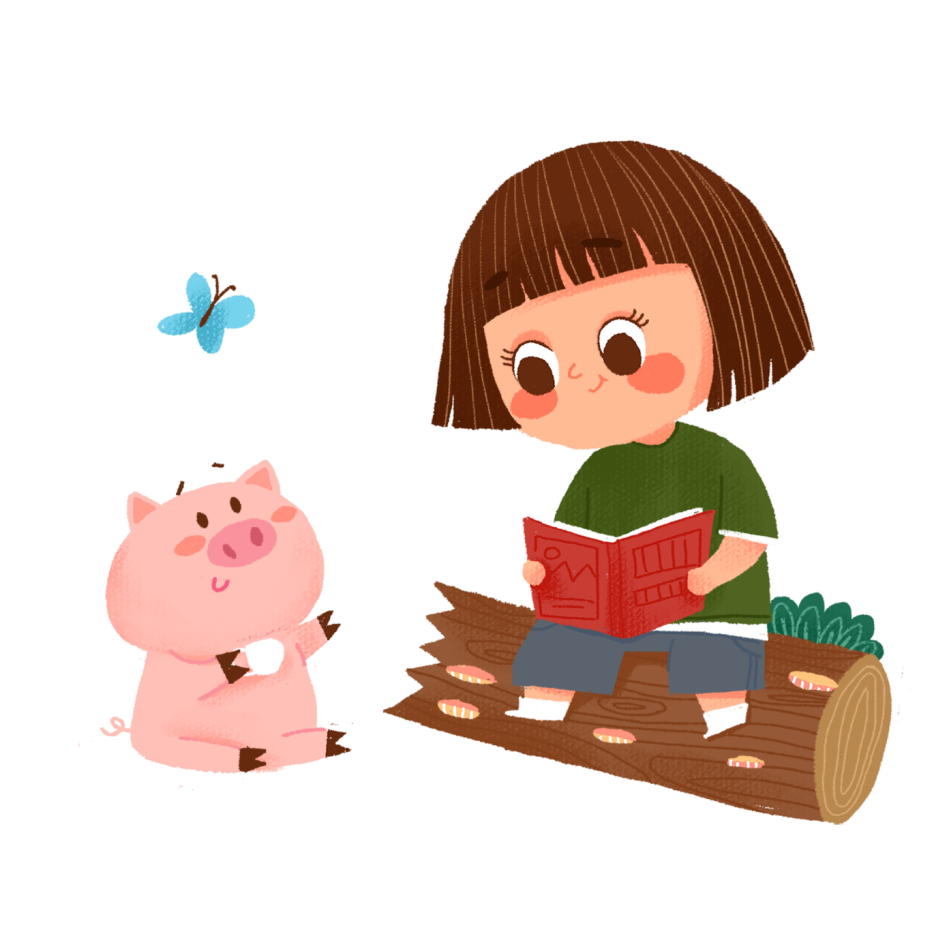 Hoạt động 2: Làm bài tập
Muốn nhận biết một số có chia hết cho 3 hay không, ta làm qua 2 bước:
- Bước 1: Tính tổng các chữ số.
- Bước 2: Lấy tổng đó chia cho 3, nếu chia hết thì số đó chia hết cho 3.
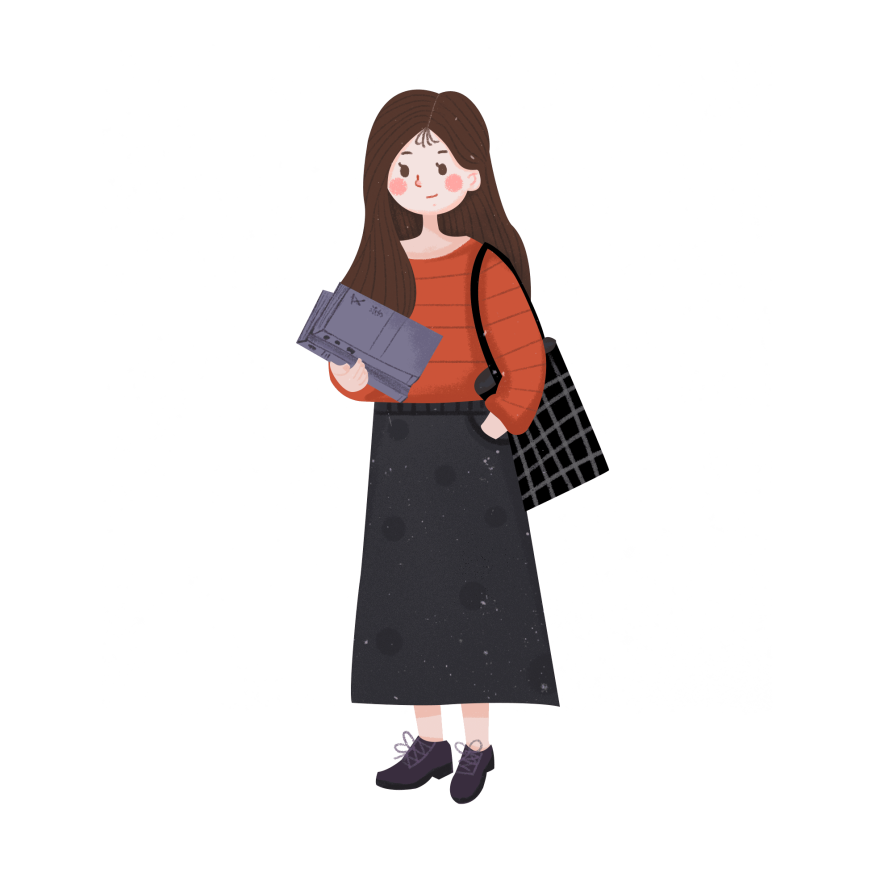 Bài 1: Viết tiếp vào chỗ chấm:
Trong các số 540; 332; 3627; 8144 ; 10 953 các số chia hết cho 3 là:
540 = 5 + 4 + 0 = 9
332 = 3 +3+ 2 = 8
3627 = 3 + 6 + 2 + 7 = 18
8144 = 8 + 1 + 4 + 4 = 17
10 953 = 1 + 0 + 9 + 5 + 3 = 18
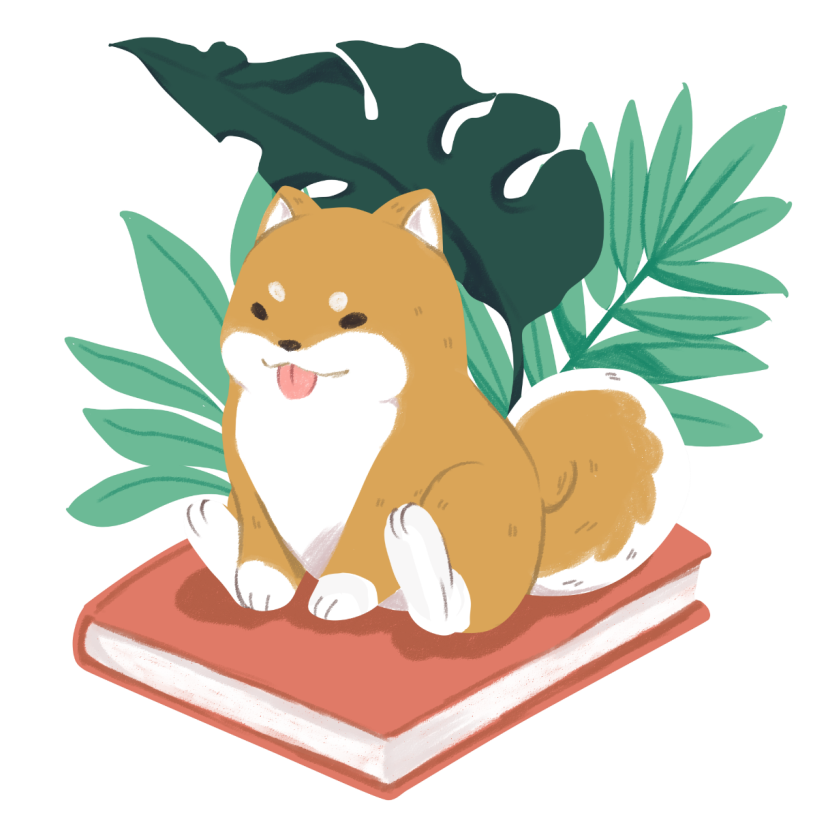 Số chia hết cho 3 là: 540 ; 3627 ; 10 953
10
Bài 2: Viết tiếp vào chỗ chấm:
Trong các số 54; 610; 7363; 33 354; 2196; 50 601; 431 161 các số không chia hết cho 3 là:
54 = 5 + 4 = 9
610 = 6 + 1 + 0 = 7
7363 = 7 + 3 + 6 + 3 = 19
33 354 = 3 + 3 + 3 + 5 + 4 = 18
2196 = 2 + 1 + 9 + 6 = 18
50 601 = 5 + 0 + 6+ 0 + 1 = 12 
431 161 = 4 + 3 + 1 + 1 + 6 + 1 = 16
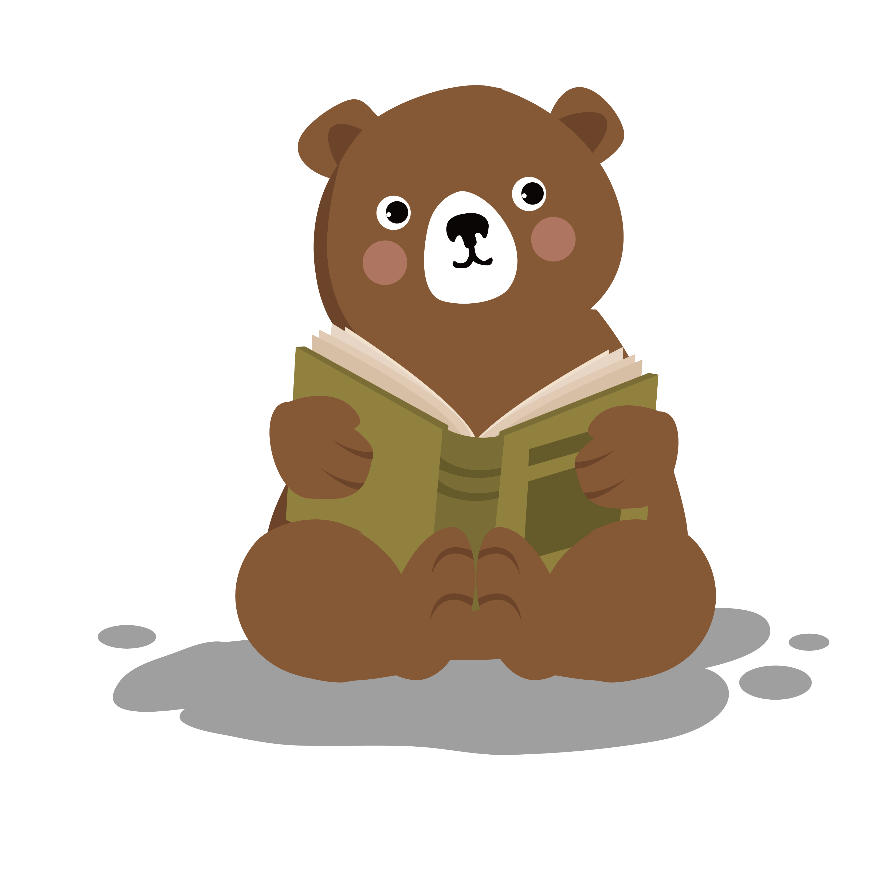 Số không chia hết cho 3 là: 610 ; 7363 ; 431 161
11
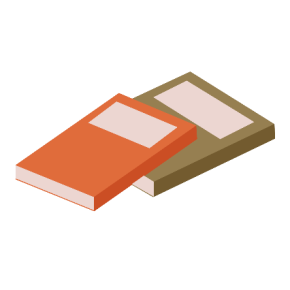 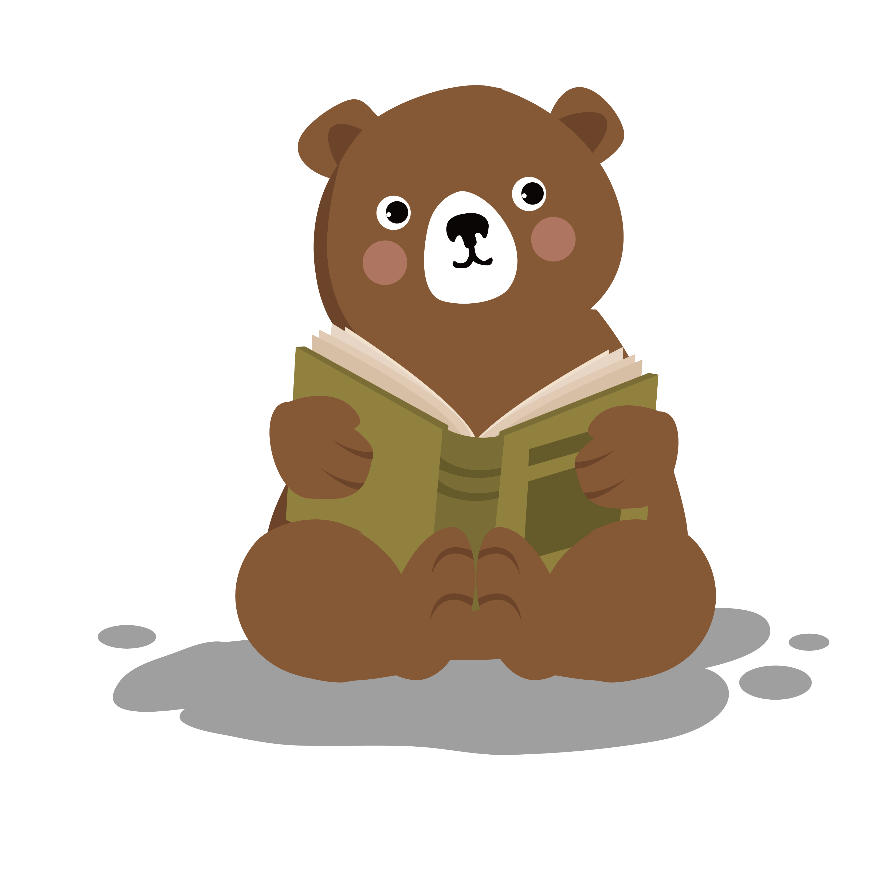 Dặn dò
Xem lại bài đã học.
Chuẩn bị bài sau.
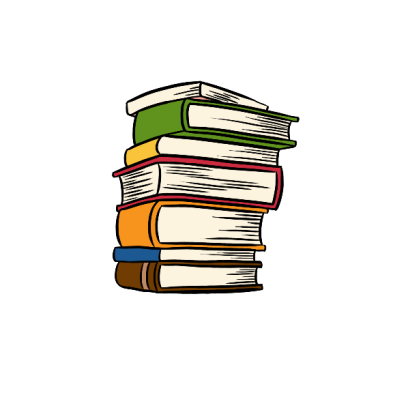 https://www.freeppt7.com
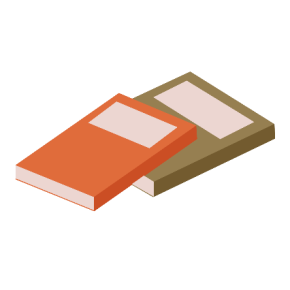 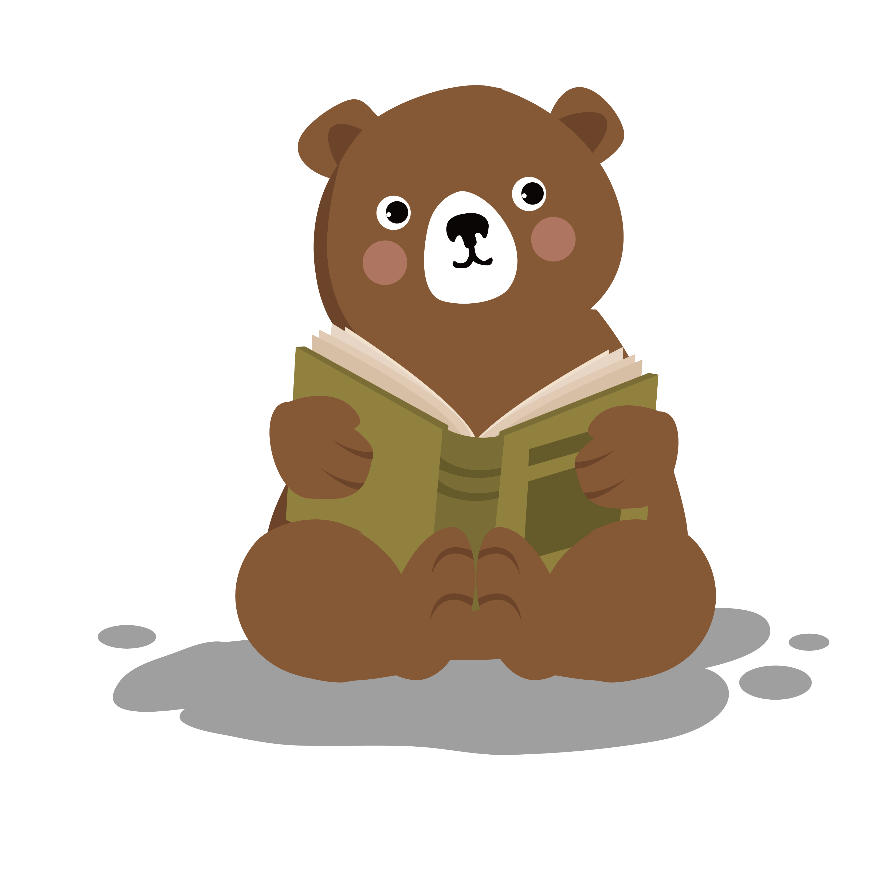 Chúc các em 
học tốt!
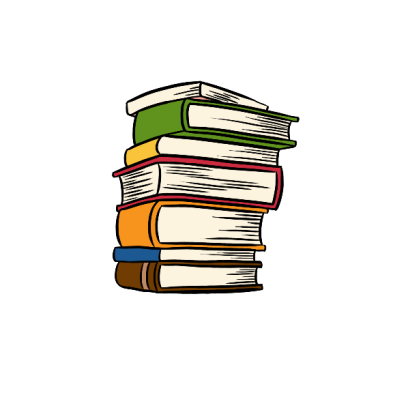 https://www.freeppt7.com